Chapter Leadership Presentation
University of Minnesota AMCP Chapter
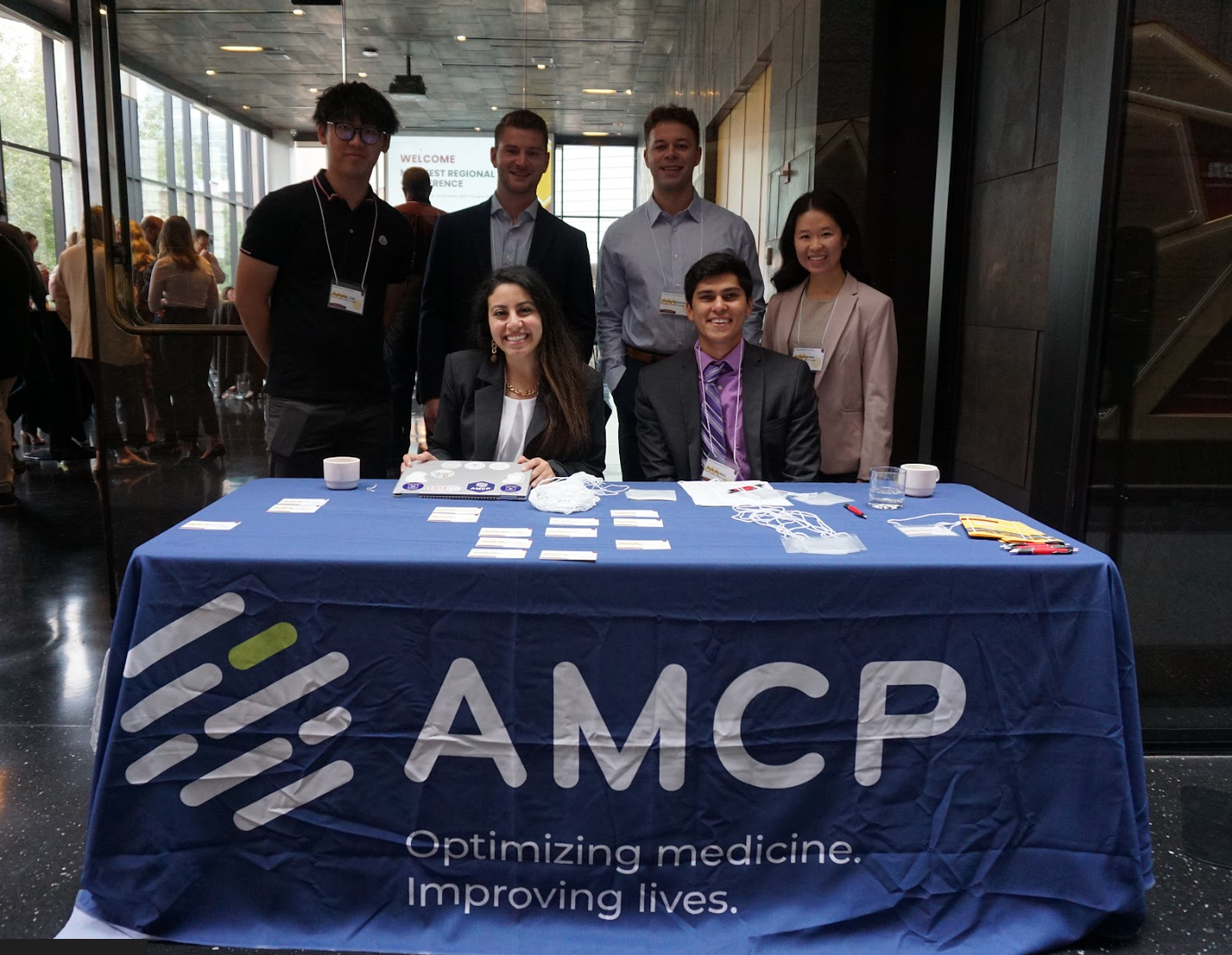 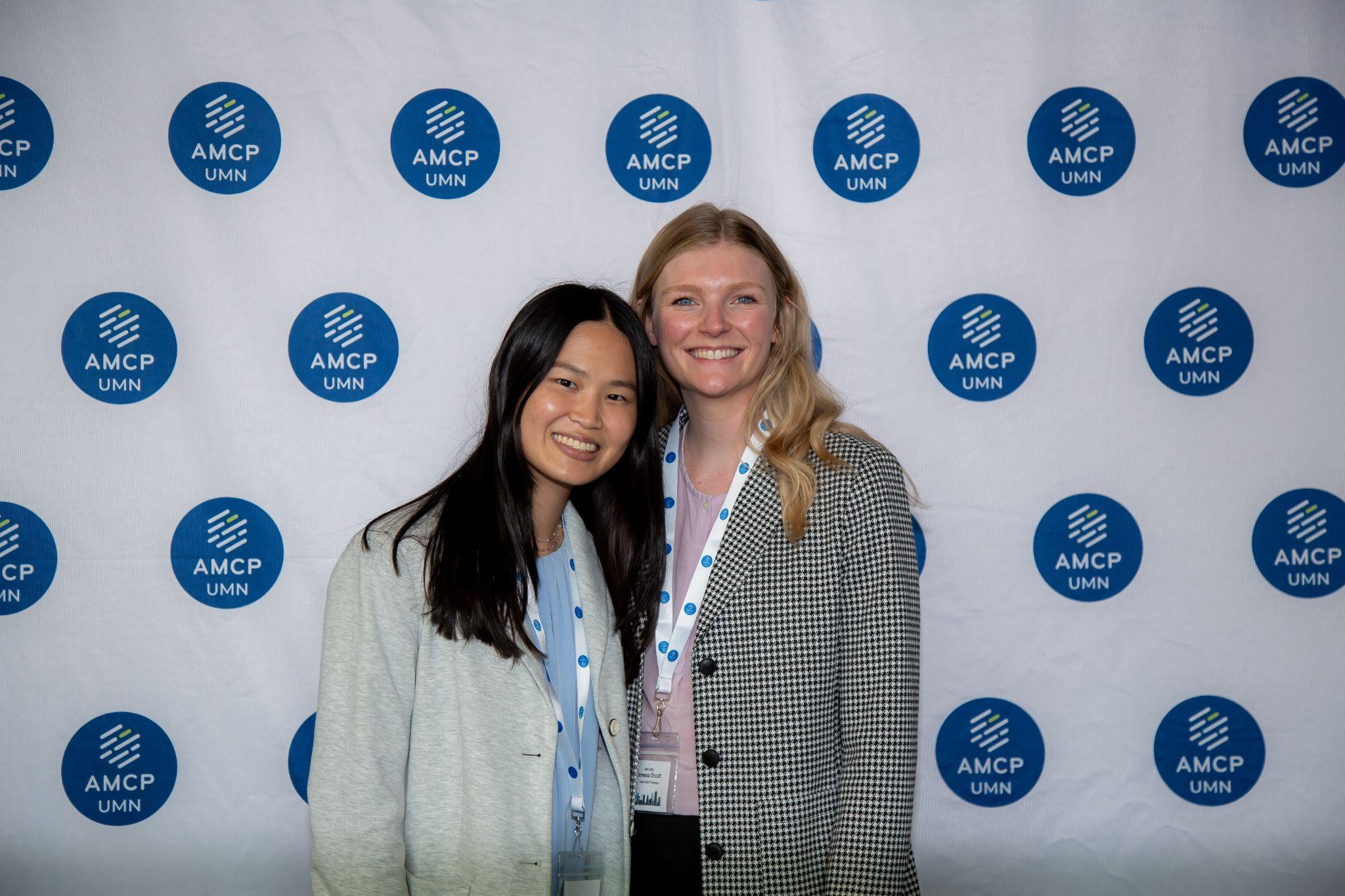 Agenda
Introductions
Events
Chapter Website Overview
Tips for Recruitment and Event Planning
Connect with Us!
Introductions
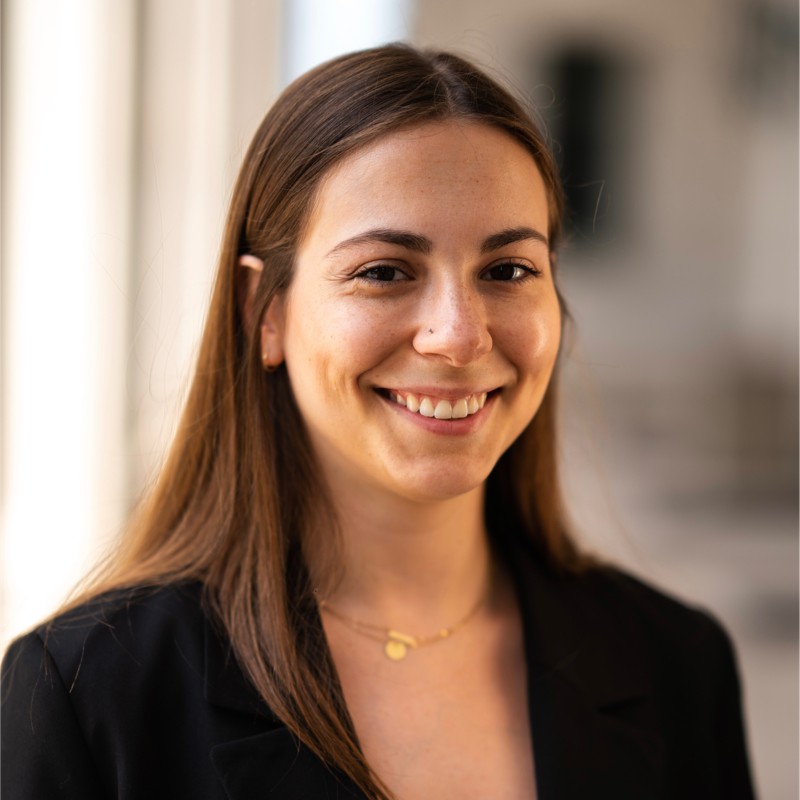 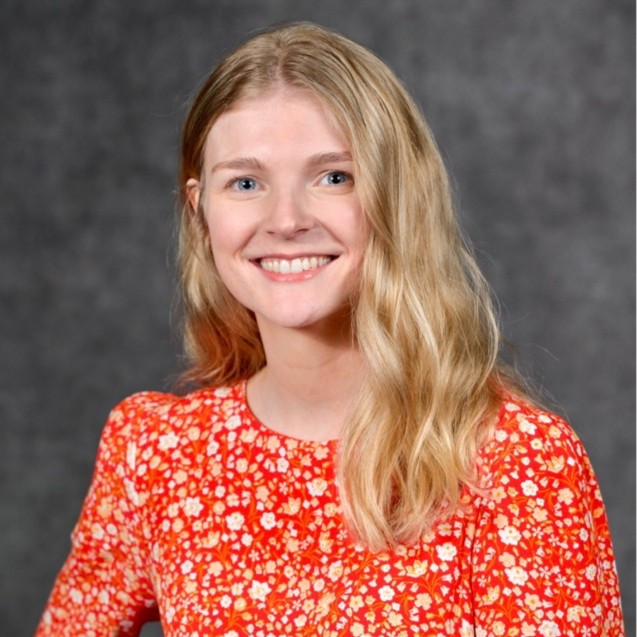 Sophia Serafimov

Event Coordinator 
(2023-2024)
Class of 2025
seraf013@umn.edu
Vanessa Orcutt

President
(2023-2024)
Class of 2025
orcut056@umn.edu
Chapter Vision and Goals
The University of Minnesota (UMN) AMCP student chapter is dedicated to promoting the principles and practice of managed care pharmacy.
Targeted Areas of Growth
Innovative educational and professional development programs
Promote 
real-world and hands-on managed care learning opportunities
Facilitate mentorship and meaningful connections
Event #1: Midwest Regional Conference
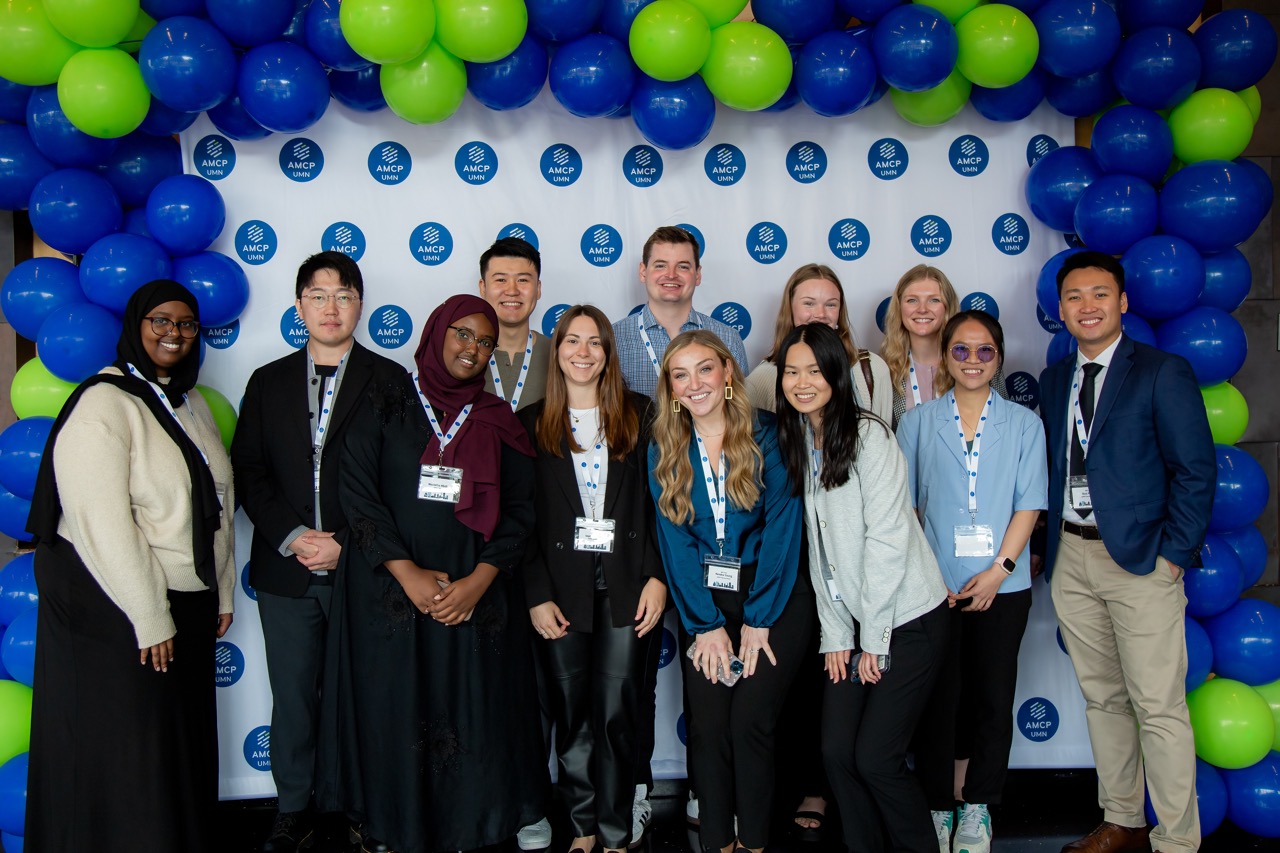 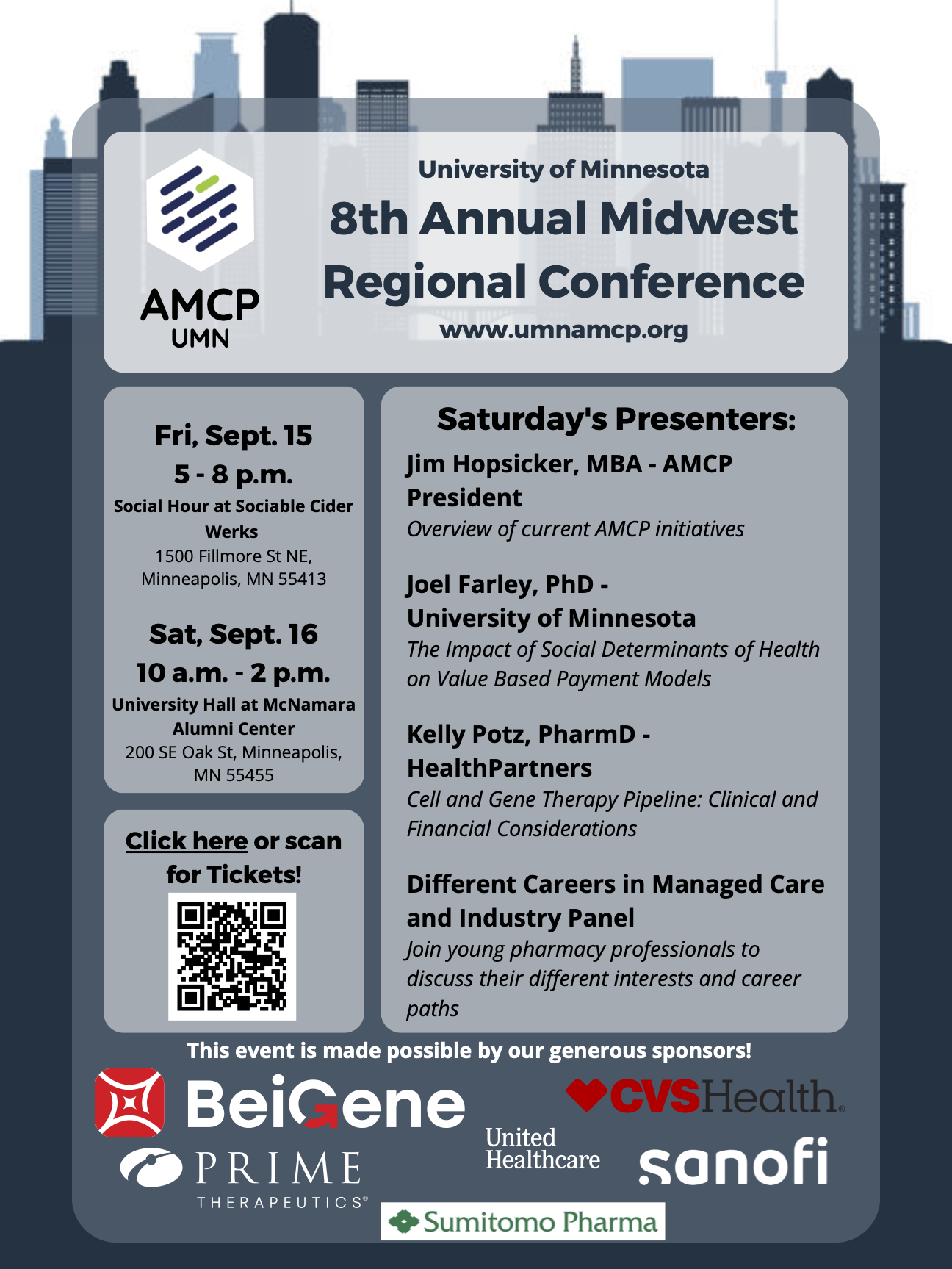 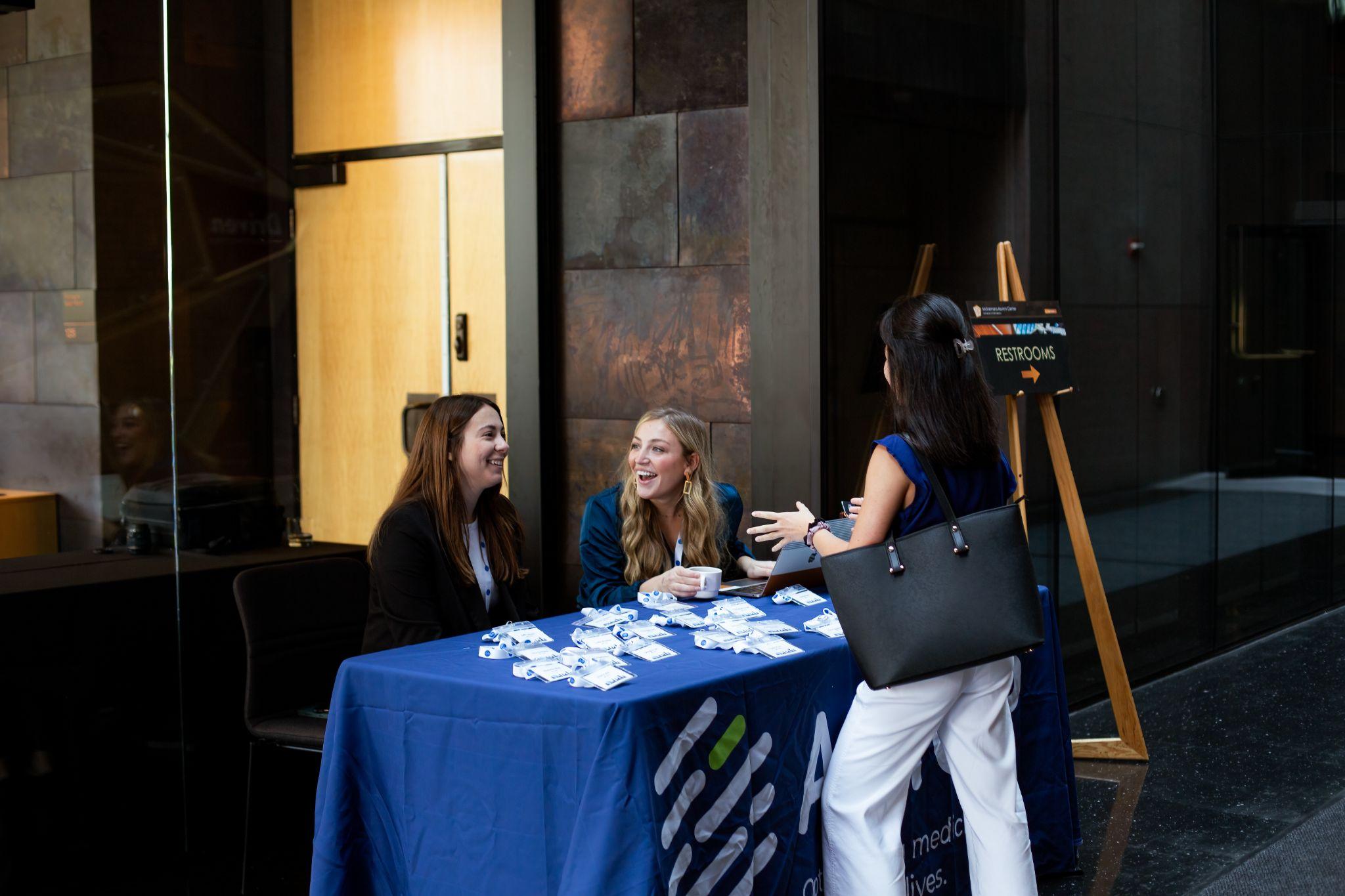 Synopsis
Two-day regional conference featuring pharmacist-led educational sessions, interactive panel discussion and professional network events including a pre-conference social hour.

Topics covered:
Social Determinants of Health
CAR-T Therapy Payment Strategies
Managed Care/ Industry Young Professionals panel
Collaboration: Minnesota Pharmacy Student Alliance 
Planning: 60 hr active planning, 6 months preparation
Attendance: 65
Outcome
Brought together over 60 students and pharmacists to promote managed care practice and educate on important current topics affecting payers and health systems. 

Networking social hour & luncheon helped pharmacy students build professional relationships with managed care pharmacists.
Event #2: Spring Networking Social Hour & Mentorship Program Kick-off
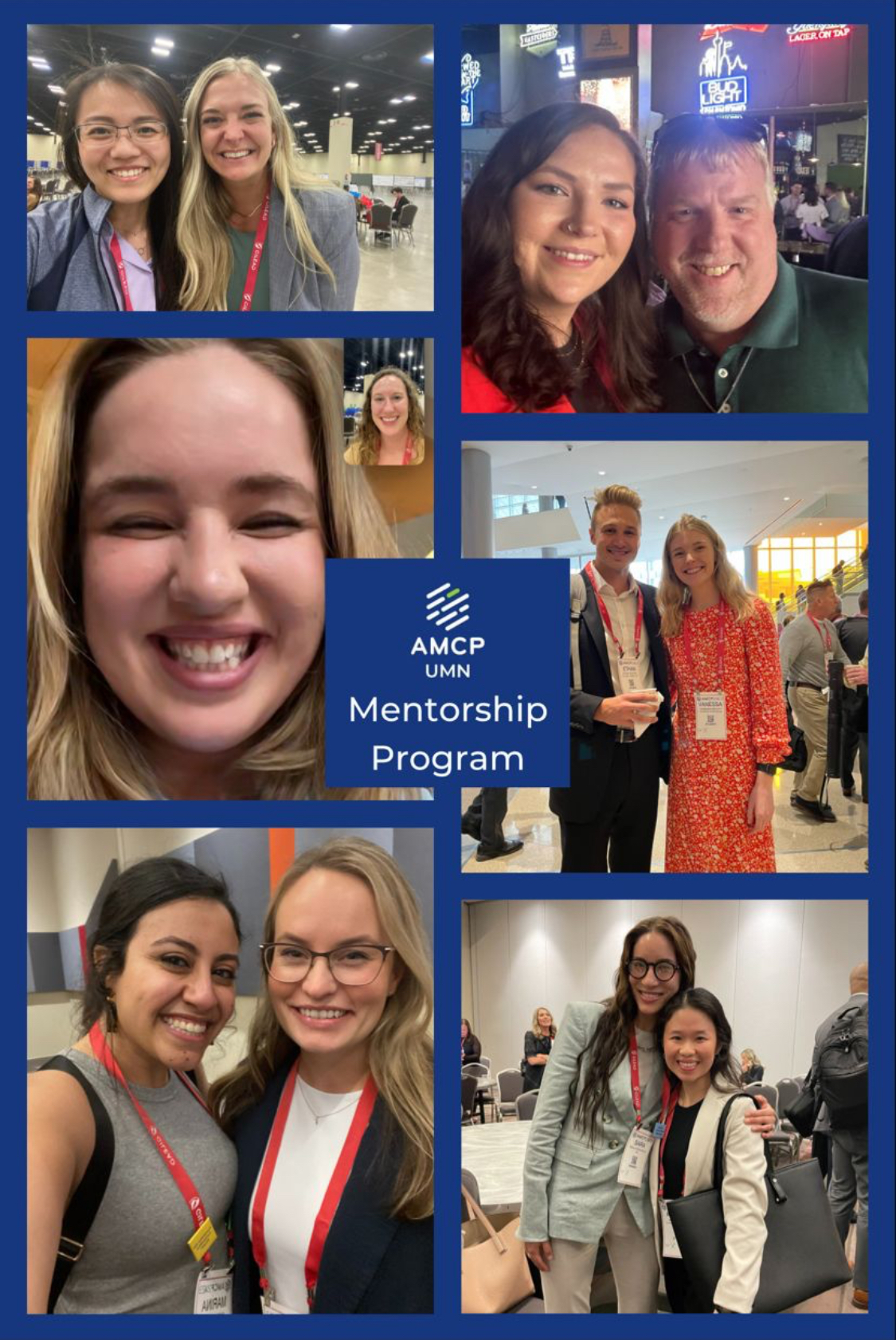 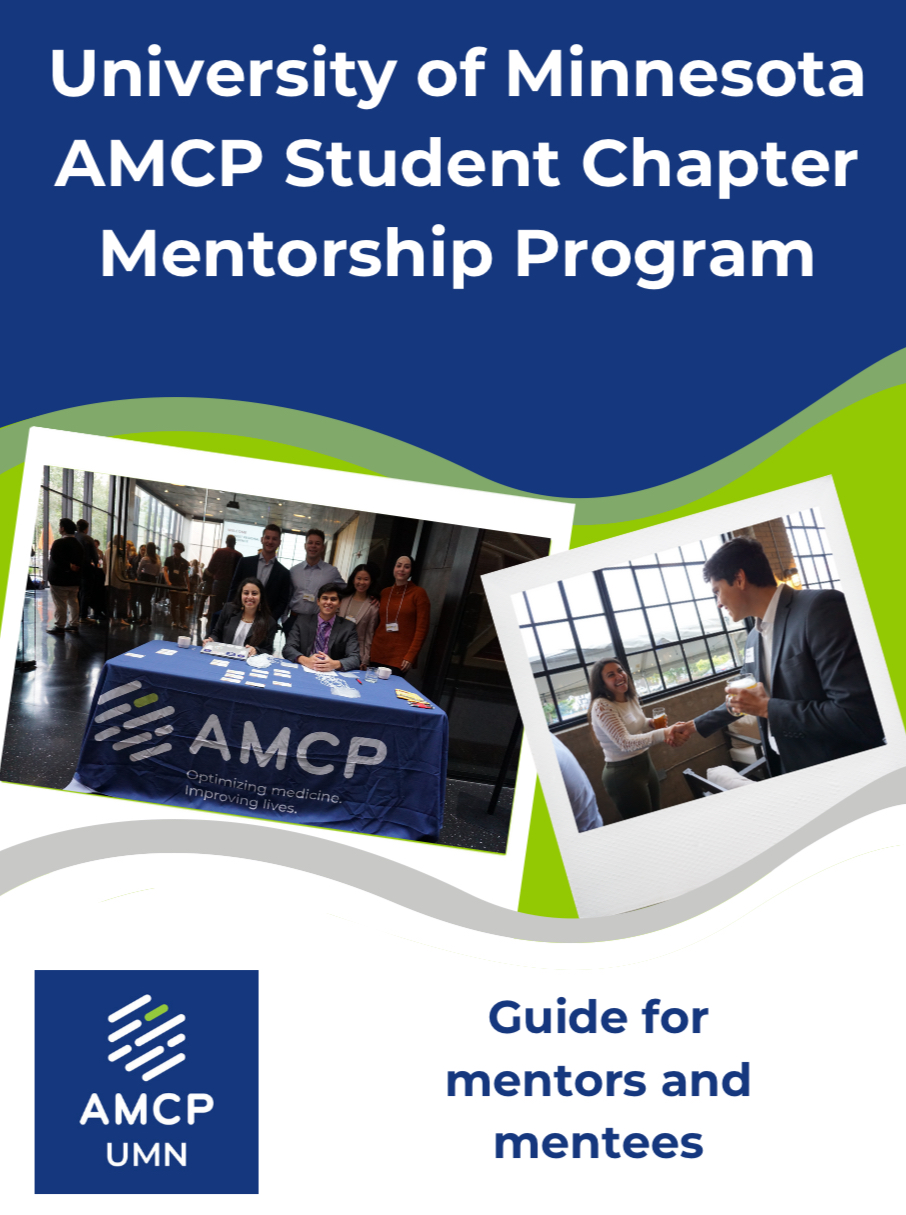 Synopsis
A social hour for pharmacy students to meet with their mentors in person and connect with other managed care pharmacists and industry professionals.
Released a new mentorship guide with suggested activities and an award to recognize the most active mentor-mentee pair. Five mentorship pairs were entered to win a coffee gift card to facilitate future meetings.
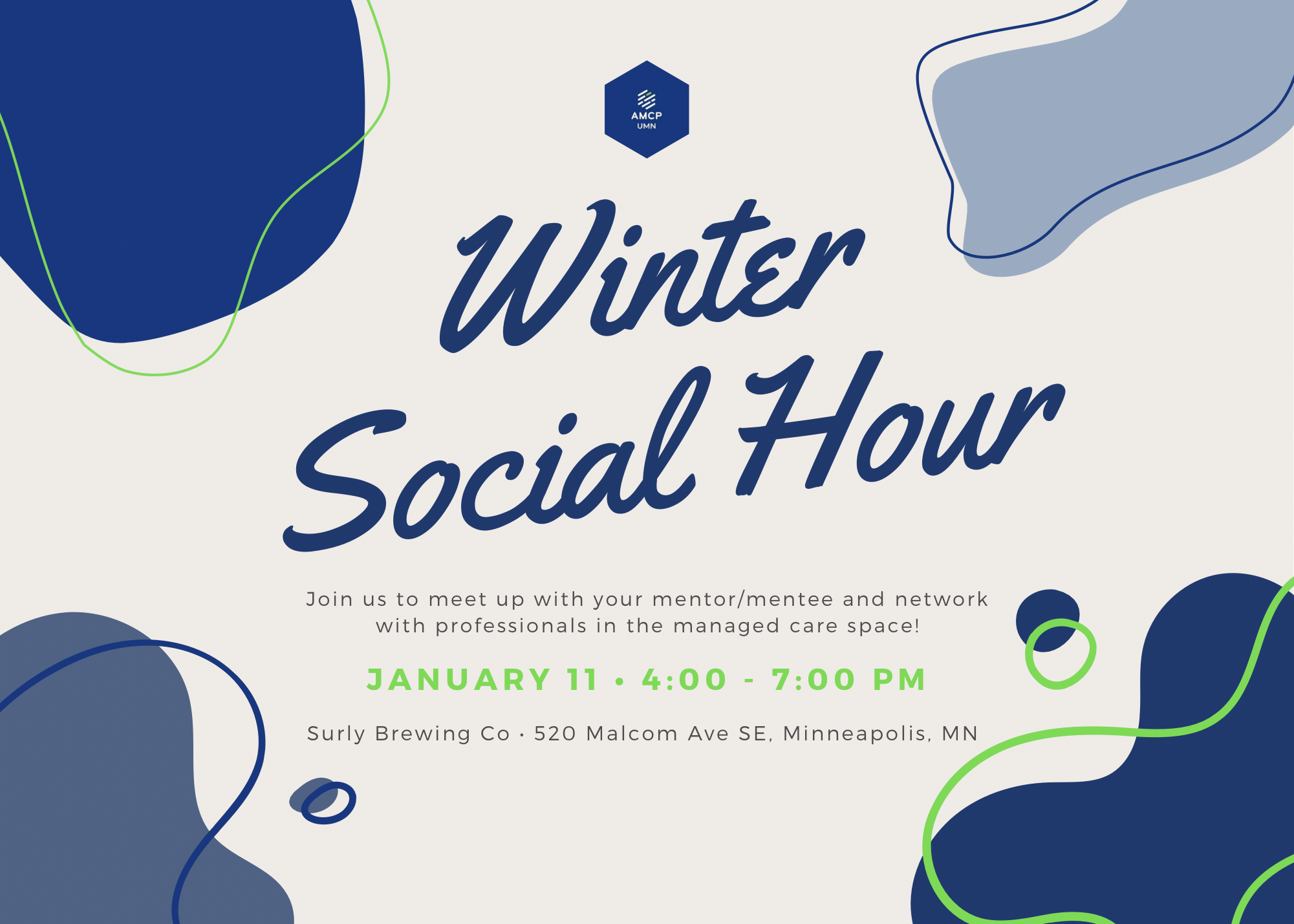 Collaboration: Minnesota Pharmacy Student Alliance 
Planning: 6 hr 
Attendance: 25
Outcomes
Students networked and built relationships with pharmacists from managed care and industry companies including UnitedHealthcare, Prime Therapeutics, and Boehringer Ingelheim.
Event #3: P&T Celebration
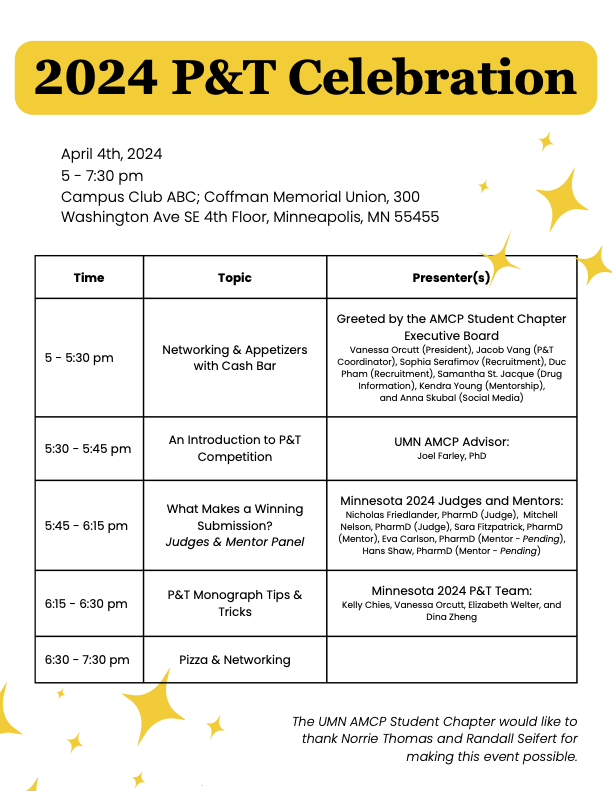 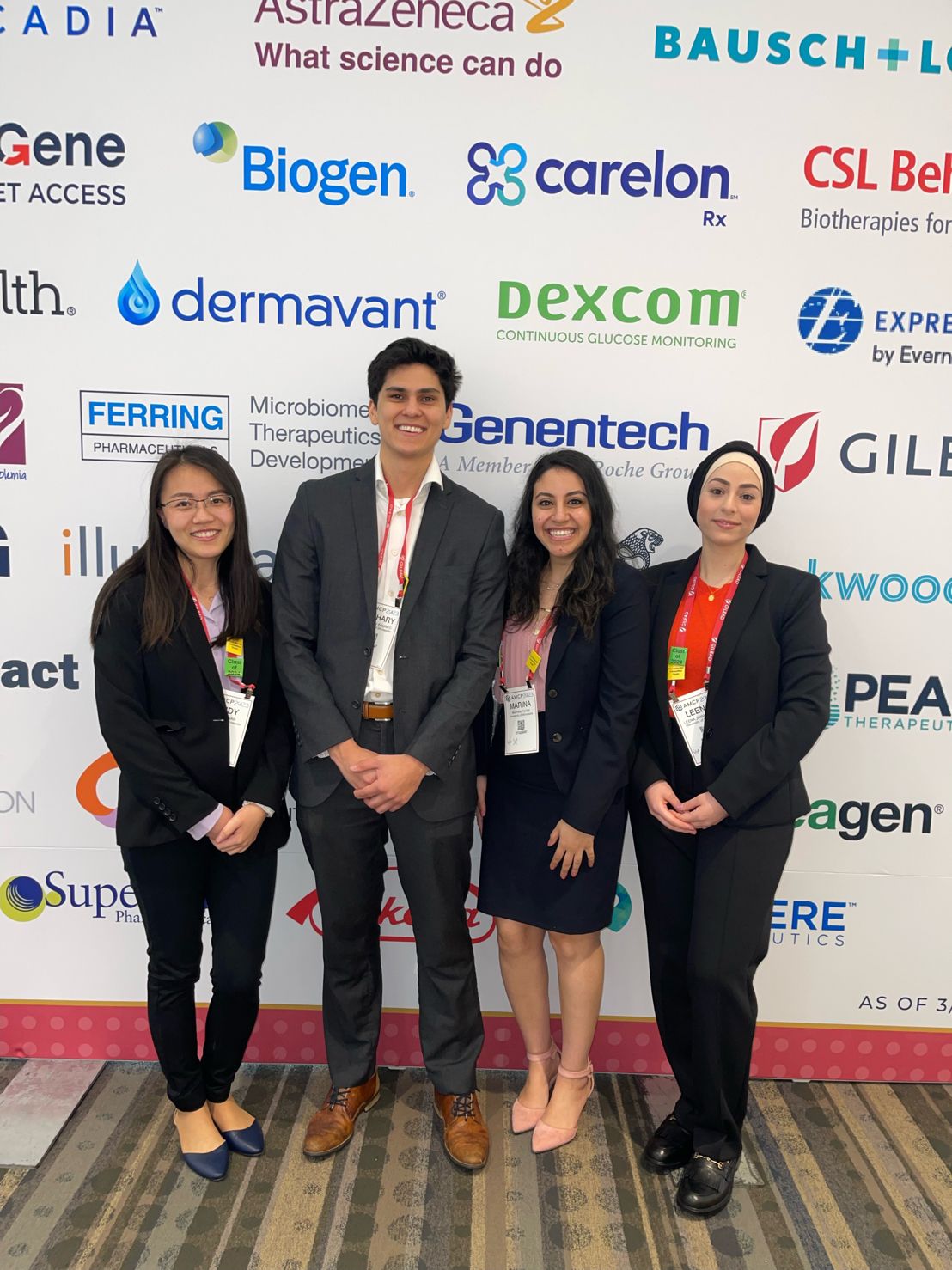 Synopsis
An opportunity for the student chapter to celebrate all of the hard work that went into our local P&T competition while acknowledging the generous contributions of our alumni mentors and judges. This event, sponsored by UMN managed care alumni, features a short presentation from our chapter advisor, thank yous for our mentors and judges, and finally a tips & tricks presentation from our winning team.
Collaboration: Minnesota Pharmacy Student Alliance 
Planning: 25 hr 
Attendance: 22
Outcomes
All student P&T participants were able to network with local managed care professionals and learn how to improve their teamwork and communication for future P&T competition entries while simultaneously celebrating the National Top 5 placement of our winning P&T team.
Chapter Website
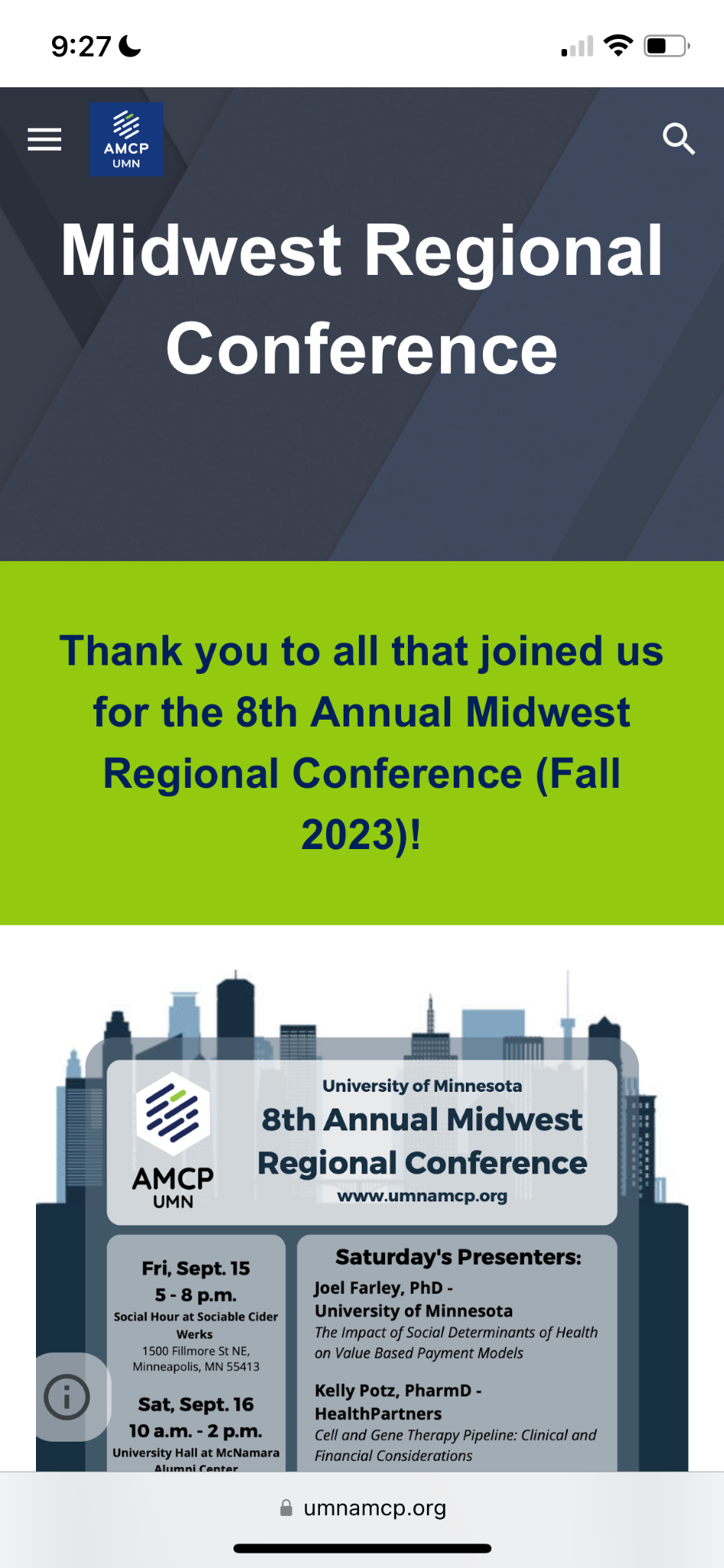 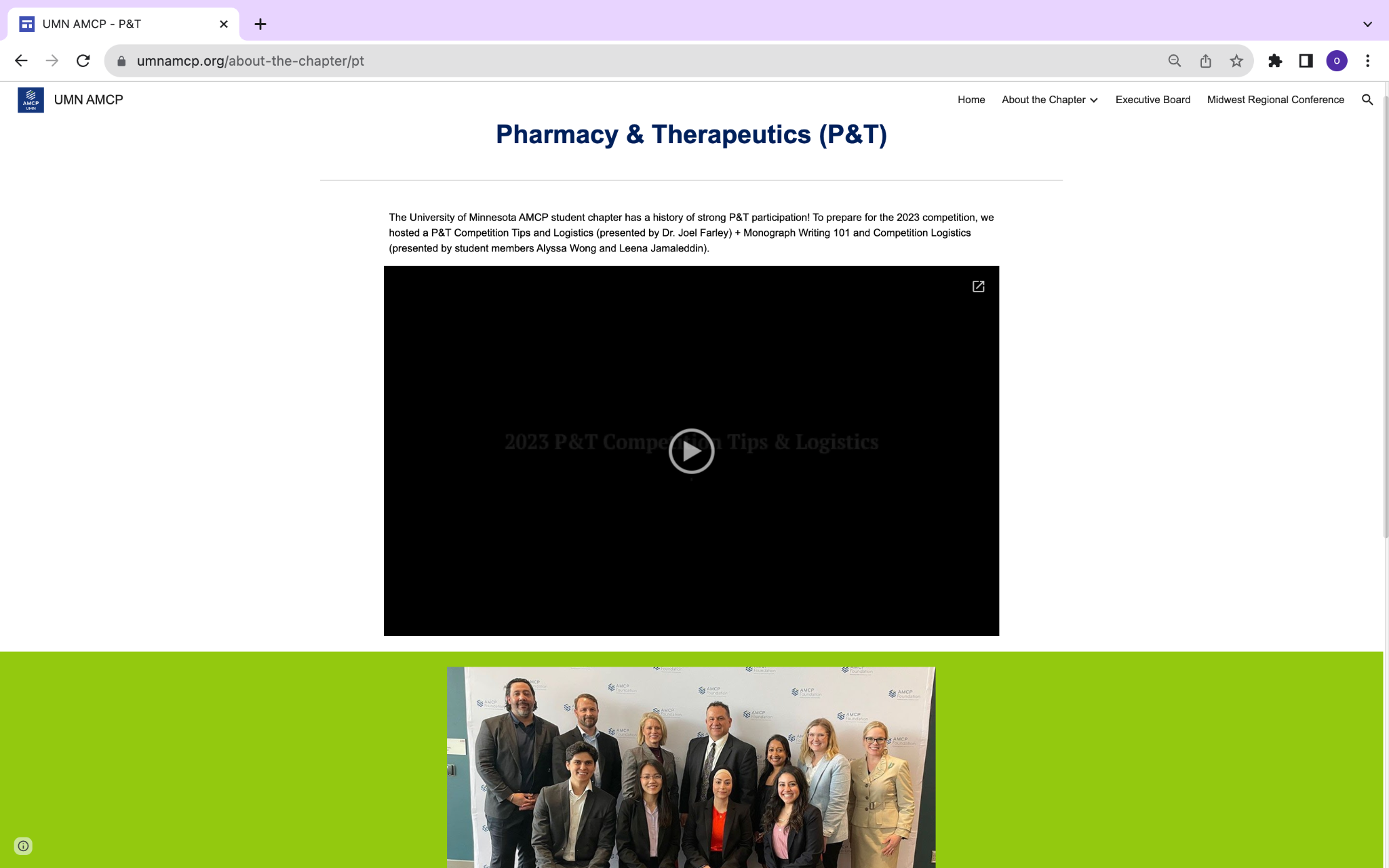 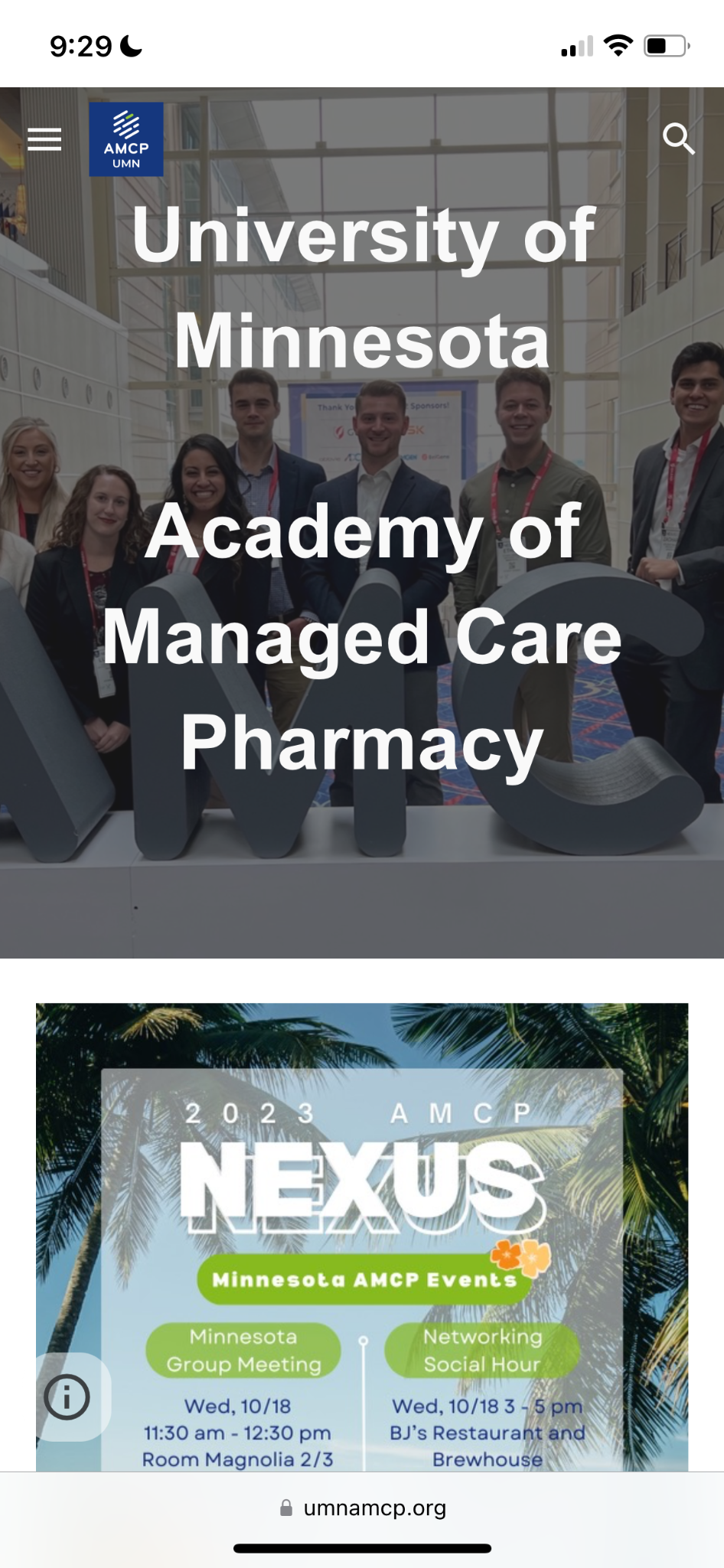 https://www.umnamcp.org/
Tips for Recruitment
Create an executive board position for recruitment.
Connect your members with conference resources to encourage attendance.
Host a large event right away to set the tone for the year.
Promote the event during classes for each year
Post to class GroupMe, facebook, and class website
Connect with other organizations to have it fulfill their requirements
Recruitment and Event Coordinators led our AMCP booths at college-wide organization fairs and carnivals
Conference reimbursement and social events while at the conference makes travel easier
Tips for Event Planning
Advertise
Sustain
Prepare
Start early, with a pre-determined number of events
Balance educational events with networking
Look into potential sponsorships
Create and disperse materials on numerous platforms
Create guides that may be helpful for a variety of backgrounds (ie. PD1 through PD4s)
Maintain alumni/ local professional relationships
Quality over quantity
Connect with us!
LinkedIn
https://www.linkedin.com/company/amcp-university-of-minnesota/people/
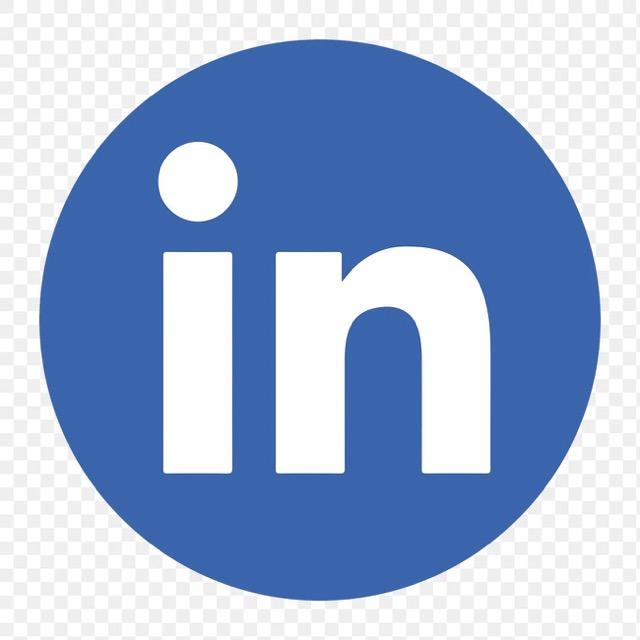 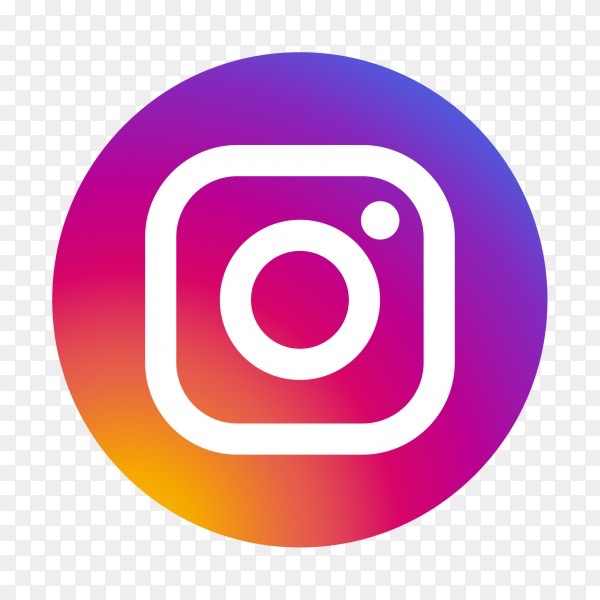 Instagram

@umnamcp
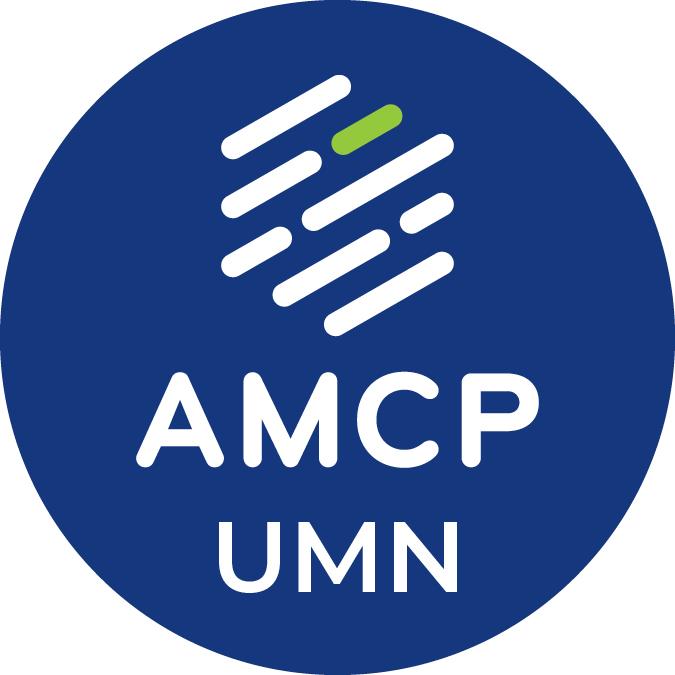 Email

amcp.umn.tc@gmail.com